LEMBAGA ETIK &
PENGEMB.PENDIDIKAN (LE-P2)
Universitas Muhammadiyah Surabaya
lep2umsby@gmail.com
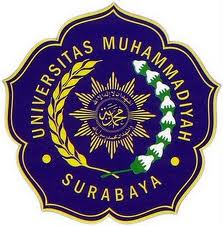 SOSIALISASI 
KODE ETIK MAHASISWA




UNIVERSITAS MUHAMMADIYAH SURABAYA  
15 Desember 2016
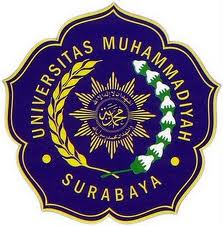 LEMBAGA ETIK &
 PENGEMBANGAN PENDIDIKAN 
(LE-P2) 
Universitas Muhammadiyah Surabaya
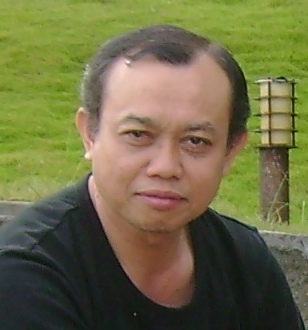 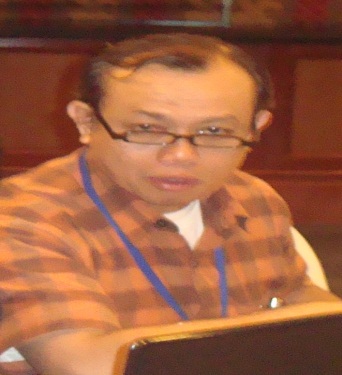 Ketua BEM-U(‘84)
Ketua BEM-F (83)
Ketua HMJ(82)
Ketua HMI/IMM (‘83)
Damas (‘82)
DKM Masjid Kampus (82)
Aktivis demonstran pemiliu’82
Dr.Didin Fatihudin,SE.,M.Si
NIDN 0719056101
Dosen FE-Lektor kepala IV-C
Ketua LE-P2
-S3 Unair  -S2Unair  -S1 Unsil   -full beasiswa-
LEMBAGA ETIK &
 PENGEMBANGAN PENDIDIKAN 
(LE-P2)
Universitas Muhammadiyah Surabaya
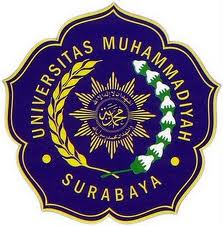 PENGEMB.PENDIDIKAN
Dr. Wiwi Wikanta, M.Kes.(FKIP)
Mundakir,S.Kep.,M.Kep.(FIK)
Muridah,SH.,MH (FH)
Dr.Siti Maro’ah,M.Pd(FE)
Isa Ansori,M.Ag(FAI)
Hadi Kusnanto,ST.,MT(FT)
Dewi Ilma, S.Psi.,M.Psi (FPsi)
dr.Eny N,Sp.K (FKed)
KODE ETIK  
1.  Drs.H.Abd.Azis,M.Si
2. Dr.Hamzah Tulaeka,M.Ag
3. M.Hari Wahyudi,SH.,M.H.
4. Dr. Mujiono, M.Pdi
LEMBAGA ETIK &
 PENGEMBANGAN PENDIDIKAN 
(LE-P2)
Universitas Muhammadiyah Surabaya
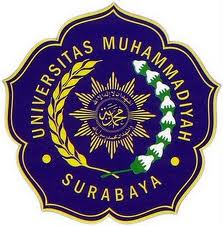 PENGEMB.PENDIDIKAN
-inovasi kelembagaan/fisik
-Prospektus Dosen S2/S3/GB
-Jurnal terakreditasi (online)
-Networking (PTN/PTM/PTS/PTLN)
     (Tri Dharma PT)
-Riset Kebijakan utk Kemajuan Institusi.
KODE ETIK  
-Etika (kepribadian,sosial,profesional)
-Norma
-Kewajiban (TridharmaPT & PT)
-Hak
-Sanksi (teguran (lisan)-peringatan(tertulis)
-pemberhentian(skorsing)
LAPORAN PROGRAM KERJA 2015-2016
 LEMBAGA ETIK &
 PENGEMB. PENDIDIKAN (LE&P2)
Universitas Muhammadiyah Surabaya
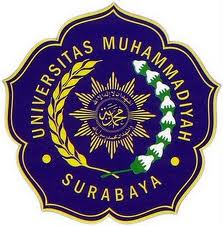 PENGEMB.PENDIDIKAN

1).  WORKSHOP JABATAN AKADEMIK DOSEN 
      (BERSAMA –BSDI)
2).  PENGUATAN TIM PENGDIK
3).  REKOMENDASI TIM PENGDIK
4).  USULAN & IMPLEMENTASI DANA         
       PENSIUN - KESEHATAN
KODE ETIK
 
1). KOTIK DOSEN
2). KOTIK TENAGA KEPENDIDIKAN
3). KOTIK MAHASISWA
4). KAMPANYE  SUPLEMEN ETIKA 
      PENULISAN  SKRIPSI, LAPORAN 
      PENELITIAN  DOSEN DAN 
      MAHASISWA
6). SOSIALISASI KOTIK DOSEN
7). SOSIALISASI KOTIK TENAGA 
      KEPENDIDIKAN
8). SOSIALISASI KOTIK MAHASISWA
      (BELUM)
9). BUKU SAKU-KOTIK (belum)
USULAN PROGRAM KERJA 2016-2017
 LEMBAGA ETIK &
 PENGEMB. PENDIDIKAN (LE&P2)
Universitas Muhammadiyah Surabaya
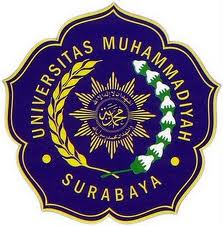 PENGEMB.PENDIDIKAN
1).Implementasi Program Dana Pensiun dan Kesehatan Bagi Dosen/Karyawan (BPJS-Perbankan Syariah). –(September 2016)-
2).Riset Kebijakan utk Rekomendasi Institusi (Survey Satisfaction) Dosen-Karyawan-Mahasiswa. – (April 2017)-
3).Refreshing (up dating)  Metode, Media dan Inovasi Pembelajaran Bagi Dosen (RPP,SAP,Silabus,Referensi)- (Mei 2017)
4).Perancangan Pedoman akademik (Standar) Rekrutmen Dosen-Karyawan (AIK-TPA-PBM-Psikologi)- (Juni 2017)
5). Workshop Pembelajaran e-learning, e-book dan e-journal (Juli 2017)
6) Lemb/Unit Penerbitan Buku (Agust017
KODE ETIK 
1). Implementasi Sosialisasi Kode Etik Mahasiswa (BEMU-BEMF-HMJ-IMM-UKM).  -- (Oktober 2016)--

2). Perancangan Konsep Draft Kode Etik  Ilmu Kedokteran dan Ilmu Kesehatan. – (Nopember 2016)--

3). Pembuatan  Video Drama  (alat sosialisasi) Pelanggaran Kode Etik bagi Dosen, Tenaga kependidikan dan Mahasiswa (durasi pendek). – (Februari 2017--
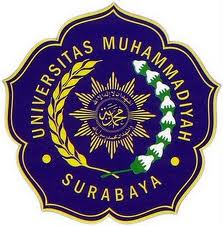 Etik, etika, estetika?
Etik = norma, nilai, kaidah yang dianut  suatu komunitas (negara, institusi, organisasi, masyarakat)
(tertulis-konvensi).

Etika = sopan santun, unggah-inggih. 

Estetika = keindahan, keseimbangan, keserasian

Enak dilihat, enak didengar, enak dirasa
(enak=indah)

Kode etik Mahasiswa UMSurabaya ?
Nilai, norma, kaidah yang  menjadi  pedoman  
mahasiswa UMSurabaya
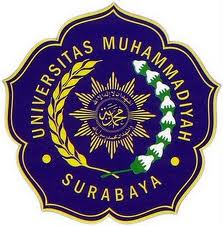 Hak2 Mahasiswa (dari UMSby)
Mendapat Pelayanan yang baik, ramah,mudah,cepat 
     (dikjar, admin, keuangan)
Mendapatkan ilmu
Mengikuti perkuliahan, UTS-UAS,TA,Skripsi,Tesis.
Memperoleh Beasiswa
Menyampaikan pendapat/masukan/koreksi/kritik dengan santun (kebebasan mimbar akademik)
Penghargaan/hadiah
Berorganisasi (ide-cita,hoby,minat)
fasilitas sarana/prasarana
      (laboratorium,perpustakaan, parkir,kantin,lapOR,dsb
Kenyamanan
Keamanan
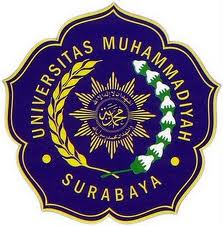 Kewajiban Mahasiswa(kpd UMSby)
Mematuhi/mentaati semua peraturan yang diberlaku UMSby
Membayar Uang kuliah (UKT)
Mengikuti Perkuliahan
Menghormati,menjaga nama baik almamater, pimpinan, dosen, tenaga kependidikan dan sesama mahasiswa.
Melaksanakan tugas2 yg diberikan dosen dg jujur, arif dan bertanggung jawab.
Menjaga ketertiban, sopan, santun dan sabar, ketika menunggu pelayanan.
Membangun suasana akademik yg sehat, jujur dan dapat mengangkat derajat mahasiswa, dosen dan universitas sesuai visi,misi , tujuan (morality, intelectuality, entrepreneurship).
Menghormati, menghargai dan menerapkan dasar-dasar, kaidah, norma, nilai (Islam-kemuhammadiyahan, kemasyarakatan, kekeluargaan dan gotong royong) dlm tugas sosial kemasyarakatan.
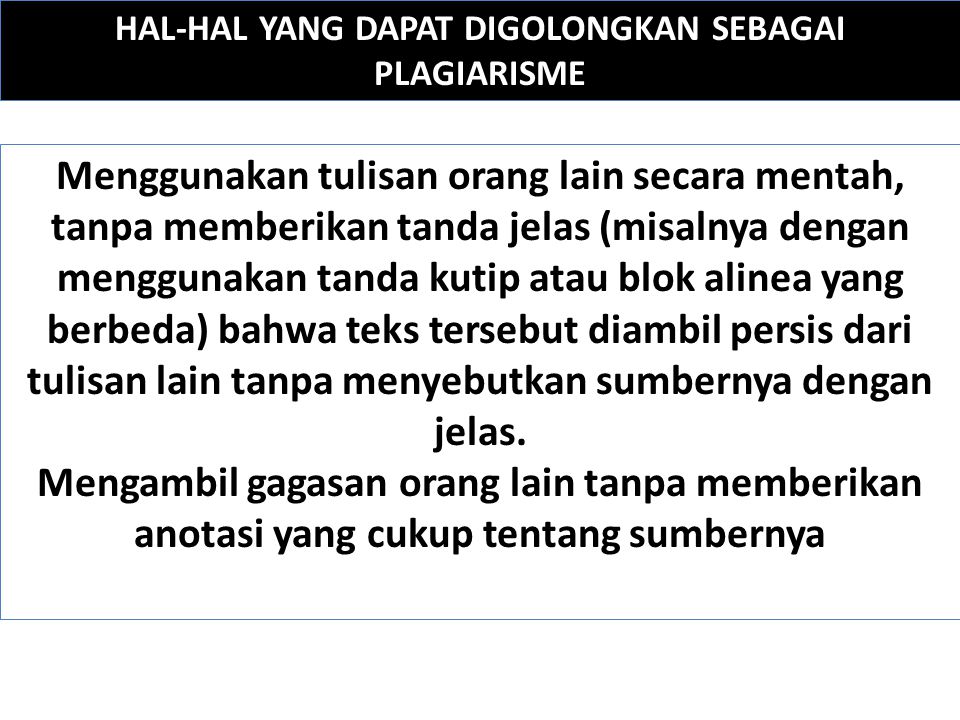 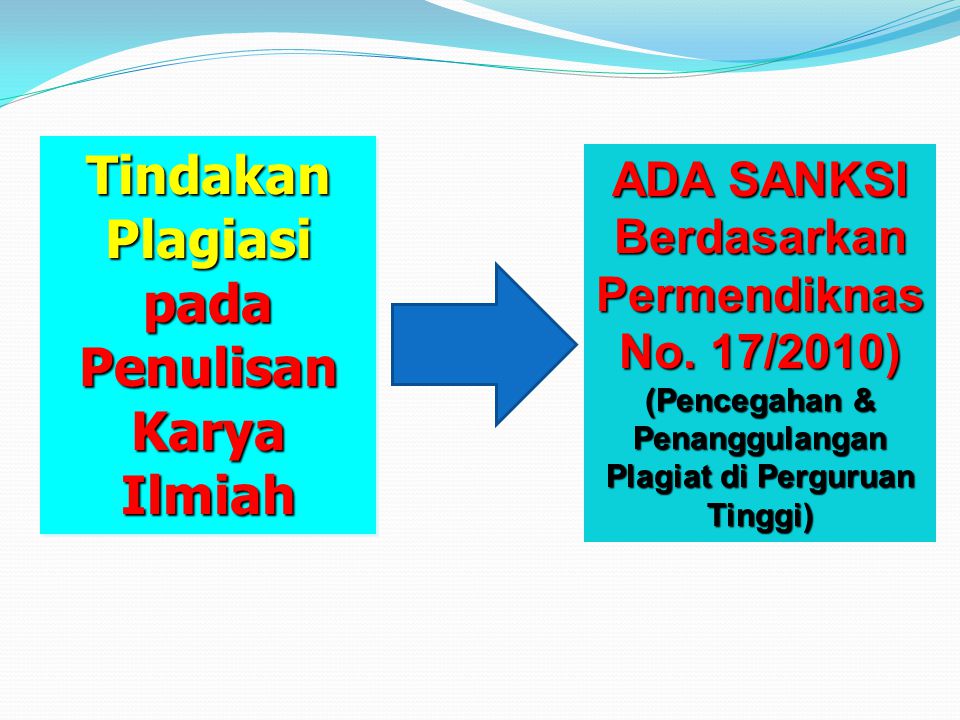 Plagiarisme
SUPLEMEN
SK Rektor  No.111/KEP/II.3.AU/F/2014. Kode Etik Dosen Bab II Pasal 5 (3)
SK Rektor No.112/KEP/II.3.AU/F/2014. Kode Etik Tenaga Kependidikan Bab IV Pasal 5 (e)
SK Rektor No.110/KEP/II.3.AU/F/2014. Kode Etik Mahasiswa Bab V Pasal 9 (e)
 
ETIKA PENULISAN, PLAGIATISME  SKRIPSI, TESIS, TUGAS
    AKHIR, LAPLITI, LAPORAN ILMIAH MAHASISWA 
    DI LINGKUNGAN  UNIVERSITAS  MUHAMMADIYAH   
    SURABAYA.
Plagiat adalah perbuatan secara sengaja atau tidak sengaja dalam memperoleh atau mencoba memperoleh kredit atau nilai untuk suatu karya ilmiah, dengan mengutip sebagian atau seluruh karya dan/atau karya ilmiah pihak lain yang diakui sebagai karya ilmiahnya, tanpa menyatakan sumber secara tepat dan memadai”. (Perkemendiknas RI No.17/2010).

Plagiator adalah orangnya. Plagiator adalah orang perseorangan atau kelompok orang pelaku plagiat, masing-masing bertindak untuk diri sendiri sendiri, untuk kelompok atau untuk dan atas nama suatu badan. (Perkemendiknas RI No.17/2010 pasal 1 ayat 1-2).
Tip Menghindari Plagiarisme
Buatlah karya tulis yang benar-benar berasal dari ide dan kreativitas sendiri. Kalaupun memerlukan referensi karya orang lain sebaiknya kutiplah materi yang tinggi relevansinya saja.

Bila mengutip pendapat atau gagasan orang lain ke dalam karya tulis, maka sebutkanlah  sumbernya secara lengkap mulai nama pengarang, judul buku, halaman, tahun penerbitan, nama penerbit, alamat kota penerbit. 

Semua kutipan harus dituliskan di dalam daftar pustaka yang letaknya paling belakang dari teks buku.

Hindarilah melakukan copy-paste materi/naskah orang lain tanpa menyebutkan/mencatatkan secara jelas sumbernya.

Pilihlah kutipan yang tepat, relevan, mana yang termasuk kategori definisi, statemen atau penjelasan.
Gaya Selingkung
pedoman tentang tata cara penulisan atau pembuatan karya ilmiah yang dianut oleh setiap bidang ilmu, teknologi, dan seni 
    (Permendiknas No.17/2010 pasal 1 ayat 5).
Plagiarisme & Sanksi.
Lulusan perguruan tinggi yang karya ilmiahnya digunakan untuk memperoleh gelar akademik, profesi atau vokasi terbukti merupakan jiplakan dicabut gelarnya. 
   (UU RI No.20/2008 ttg Sisdiknas pasal 25 ayat 2).
Dialog interaktif(discussion)
Menyontek?
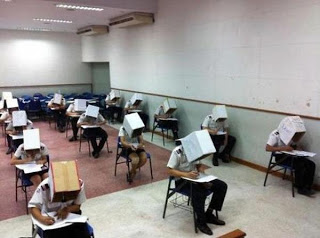 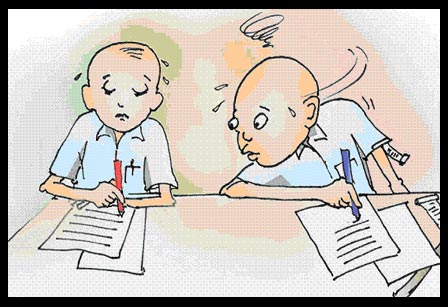 OPEN BOOK/TAKE HOME  (saat Ujian) = Membuka buku  punya  sendiri, tidak meminjam dan dipinjamkan !
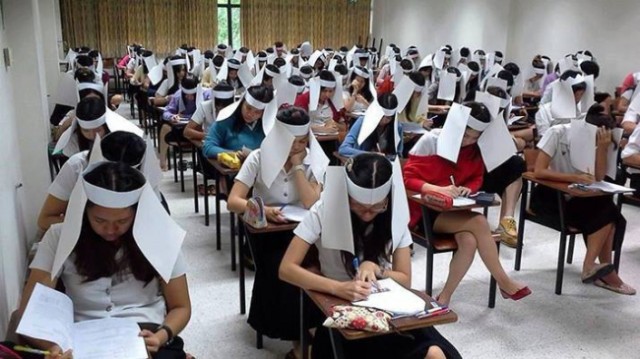 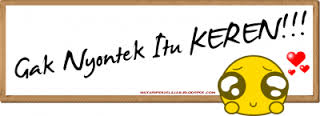 Menjiplak?(copy paste)
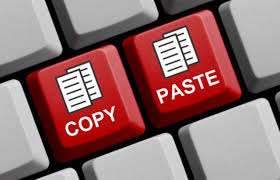 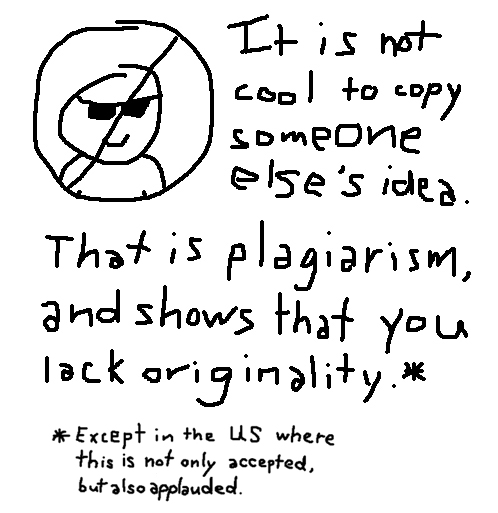 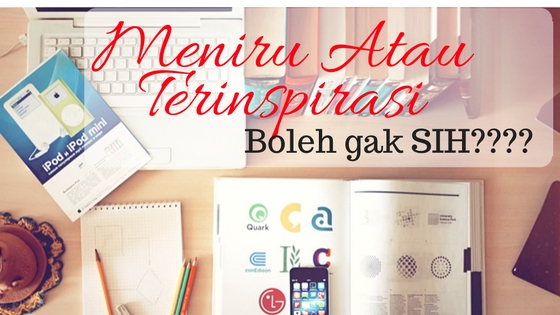 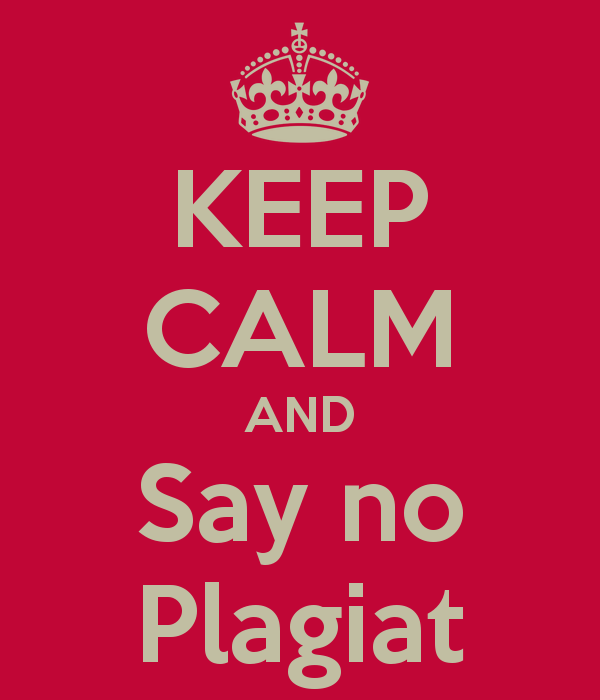 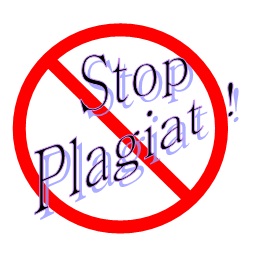 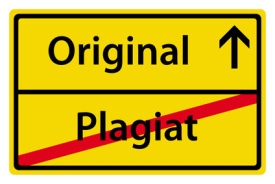 Berpakaian?
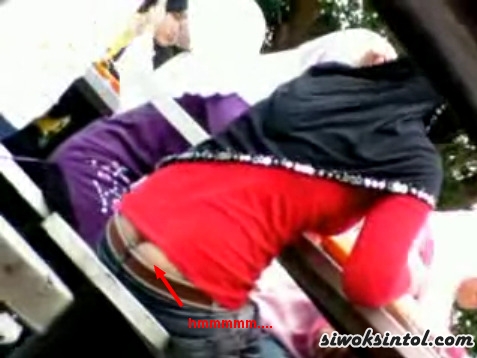 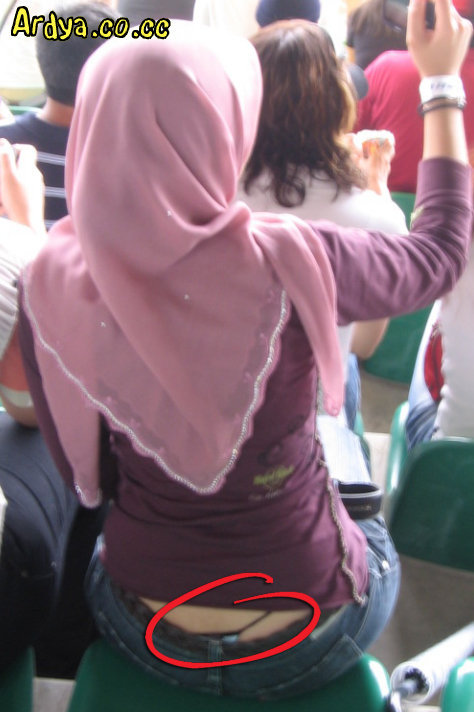 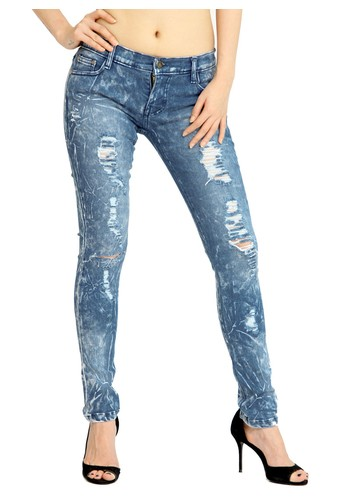 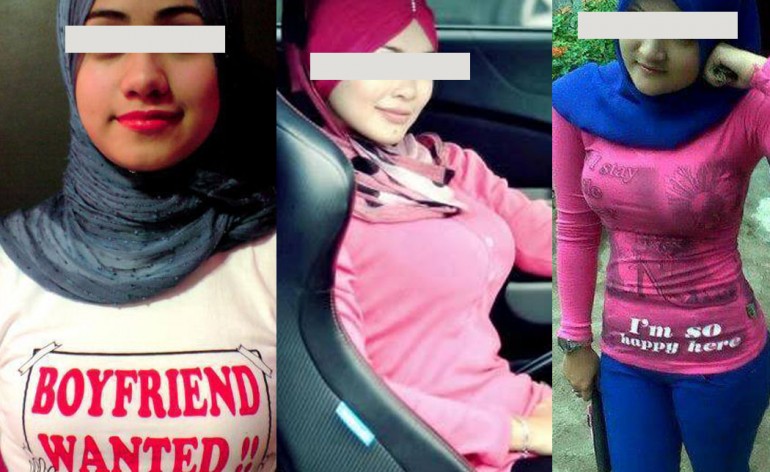 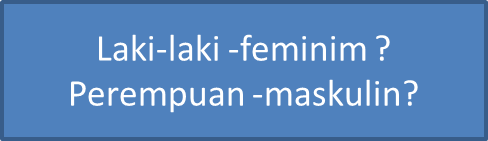 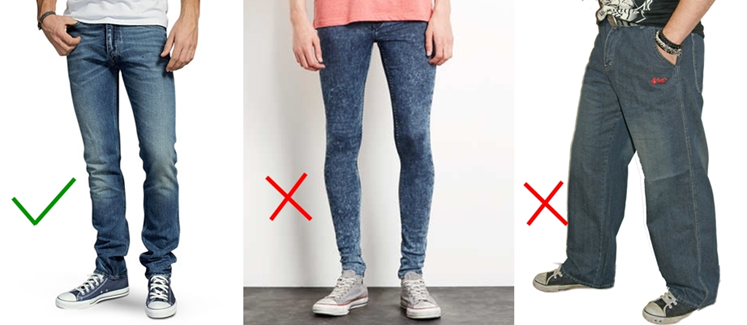 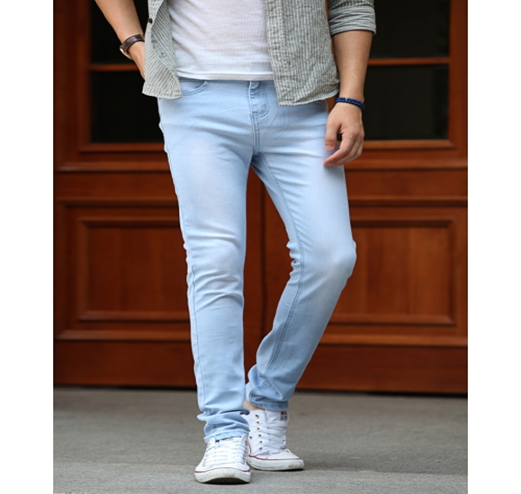 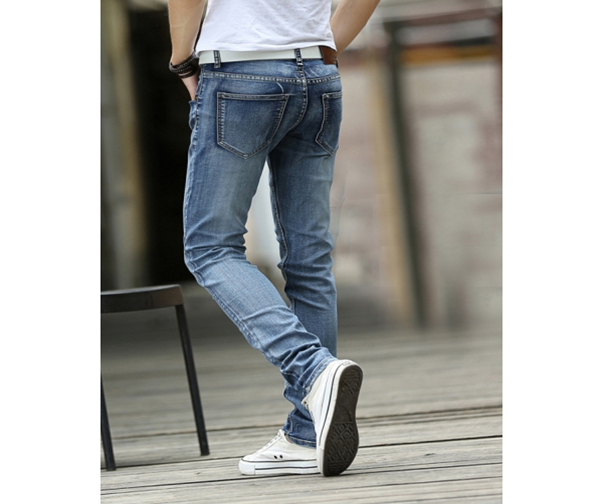 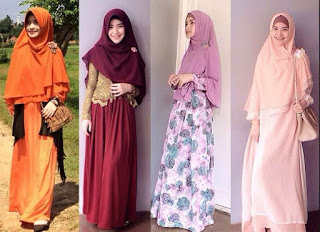 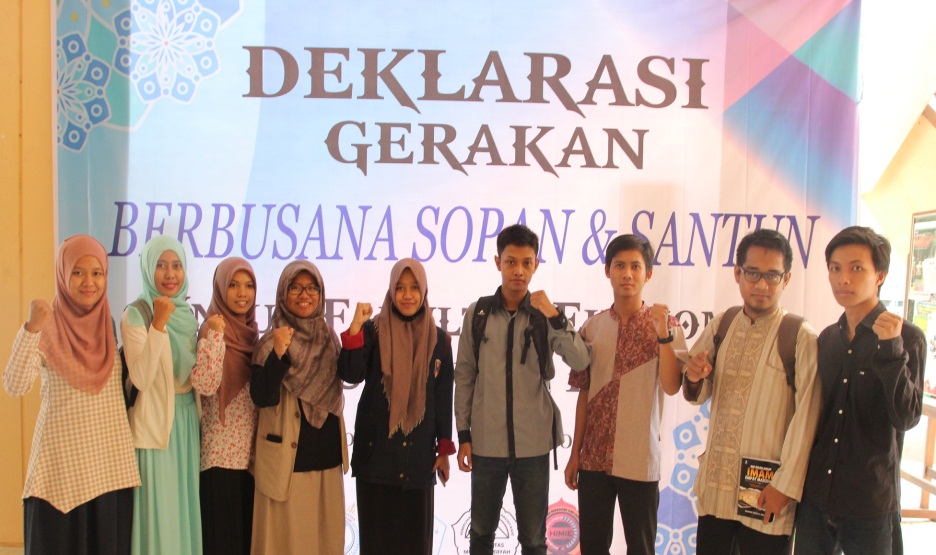 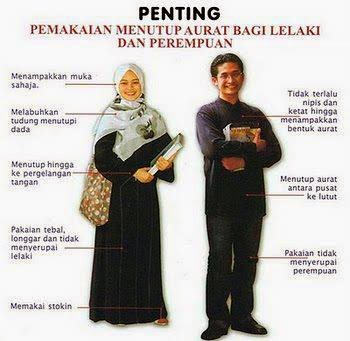 Berkendara, helm?
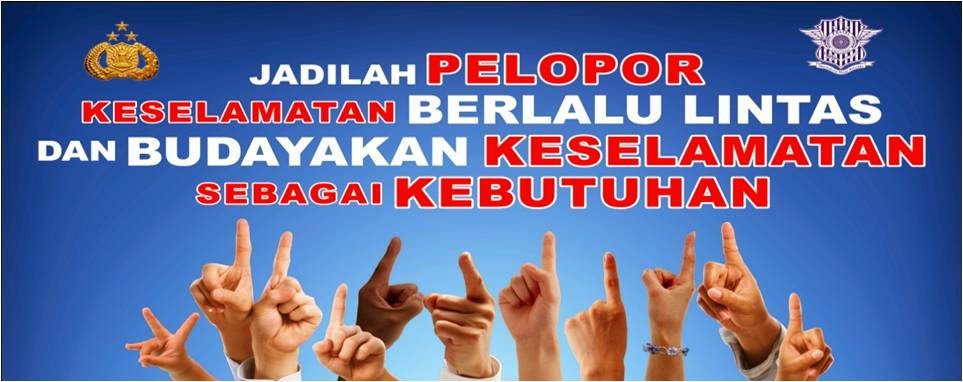 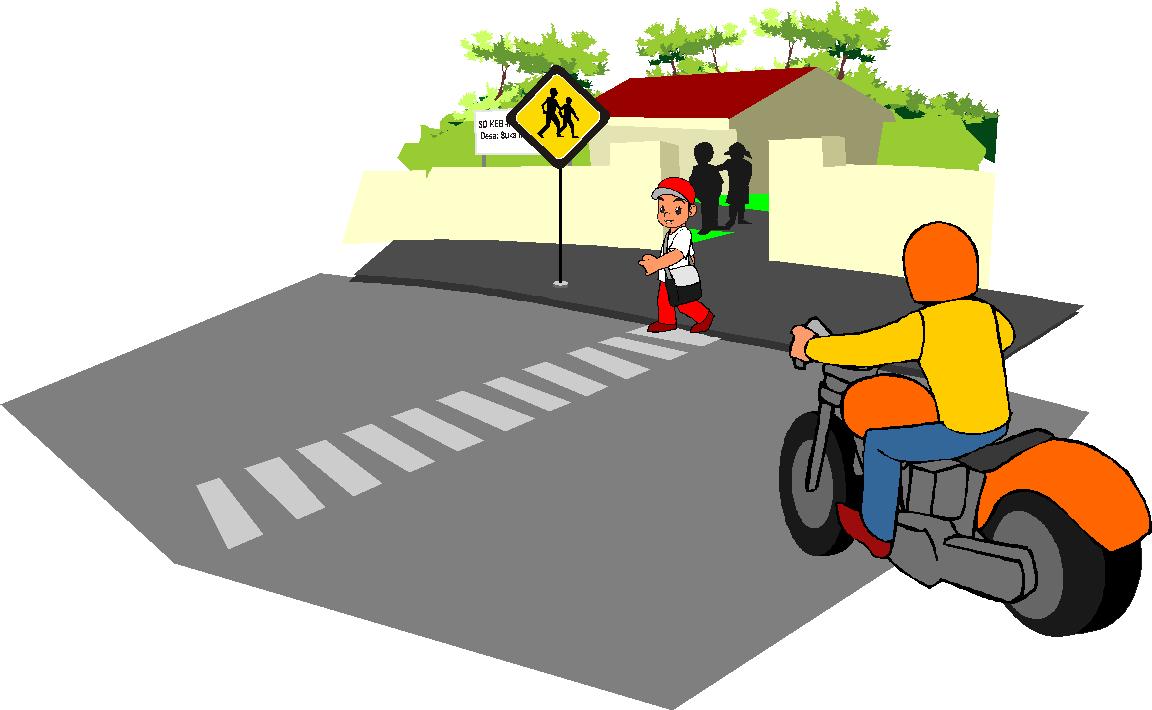 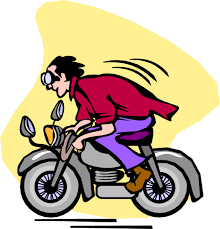 S  MS dosen/staf?
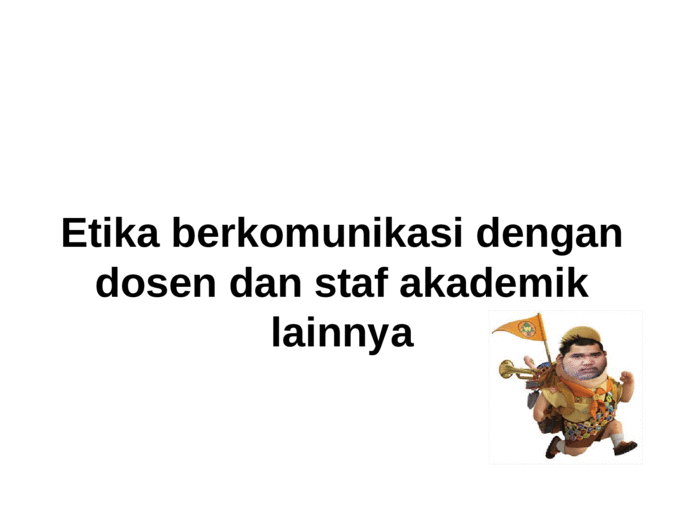 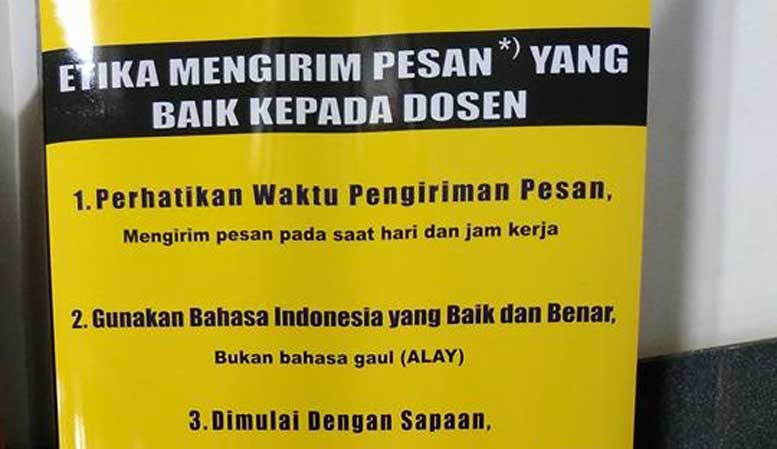 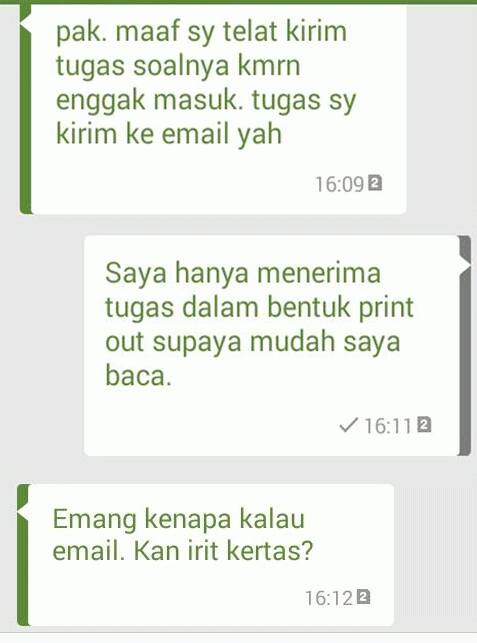 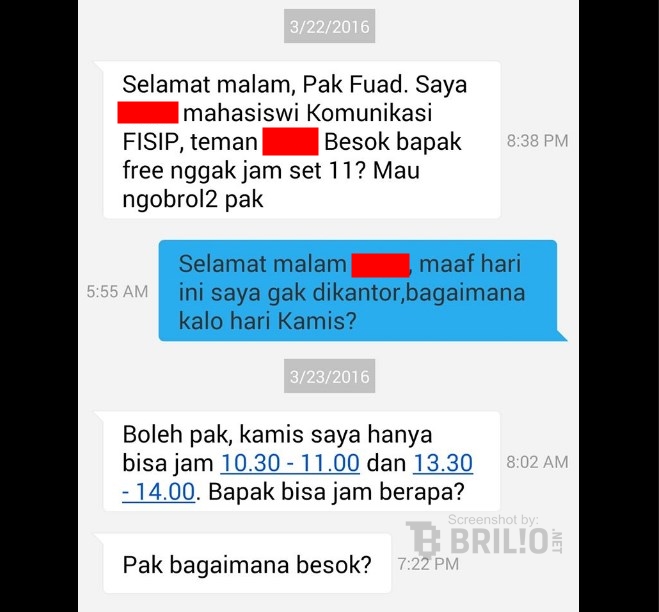 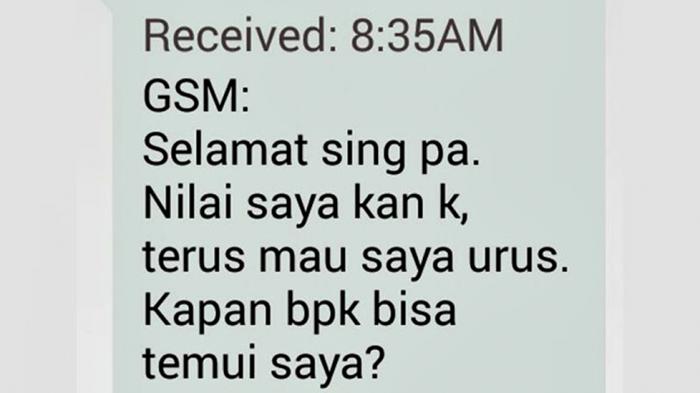 Handphone (sms/WA) di kelas?
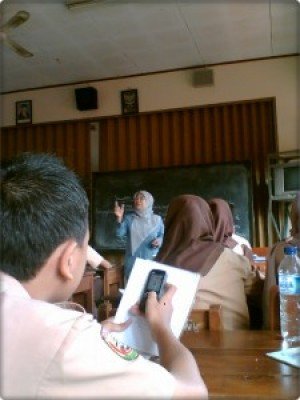 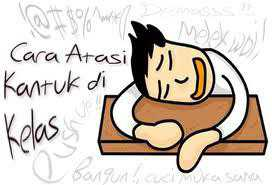 Duduk di atas meja?
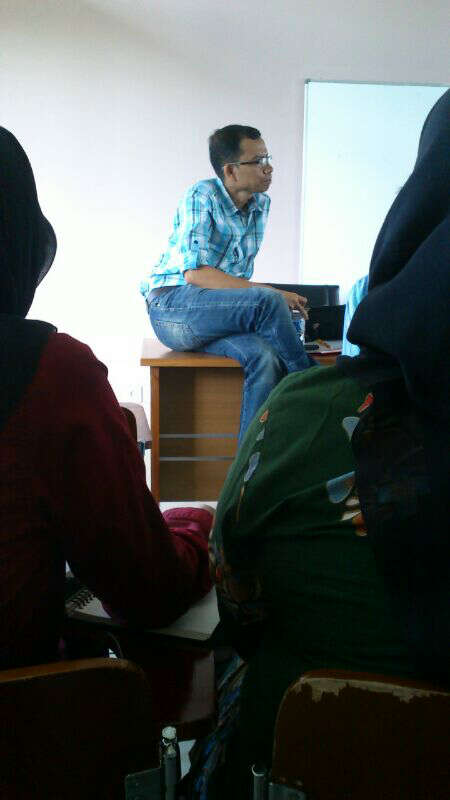 Meniru/scan Tandatangan Dosen?
Paper
Makalah
PKM
Laporan PPL/LKP/KKU/KKN
Skripsi/TA
Tesis
Disertasi
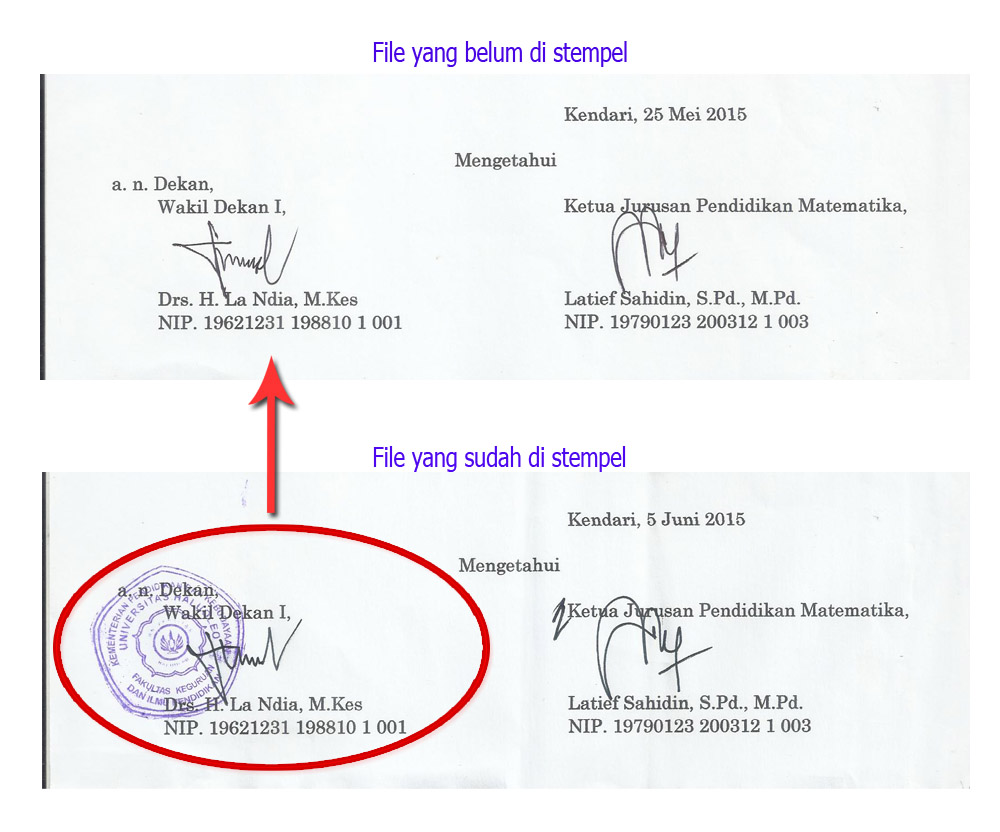 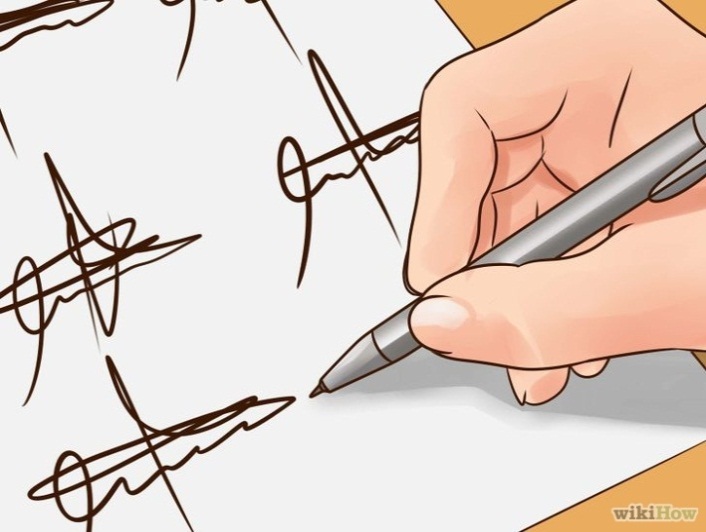 Mengganti Nilai?
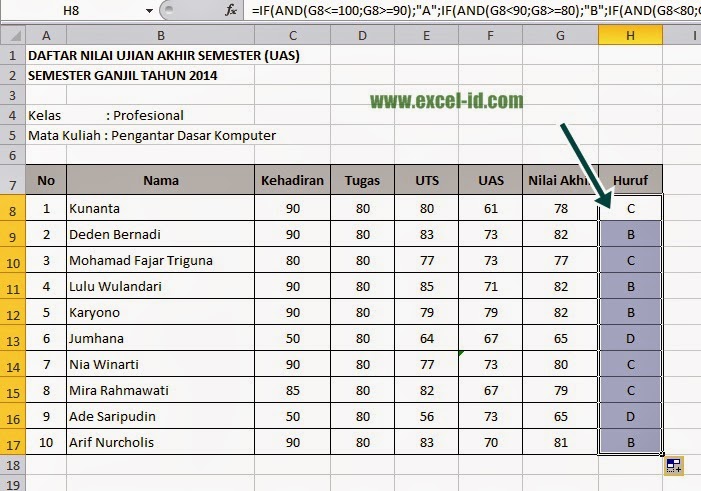 Membuatkan jawaban Ujian(UTS-UAS)/tugas temannya?
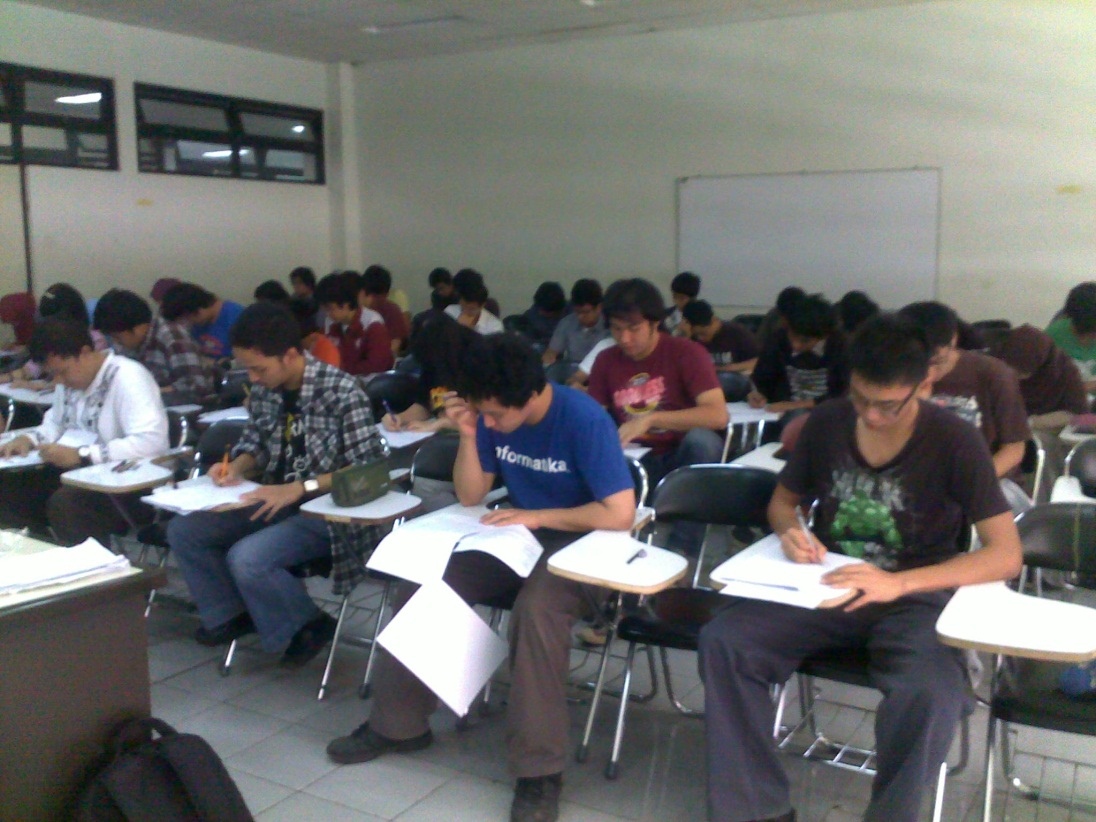 Curah pendapat (curhat)
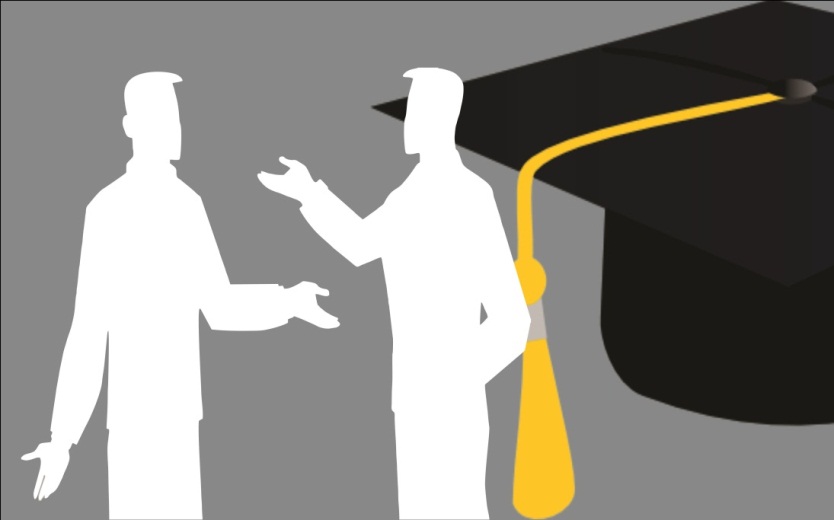 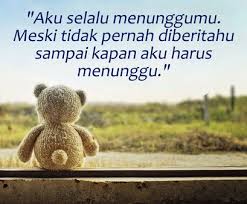 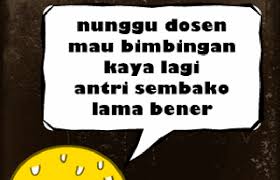 sahabat,khalwat,ta’aruf atau pacaran?
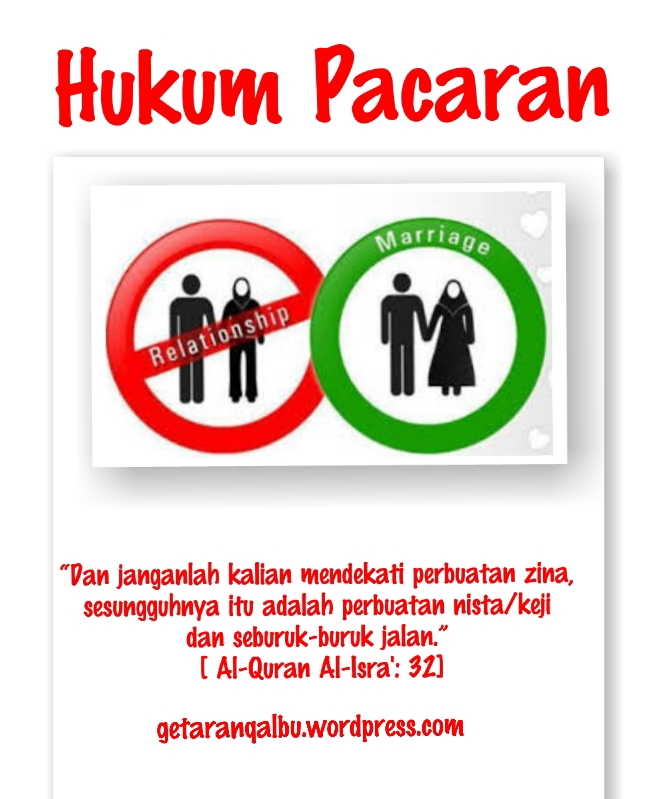 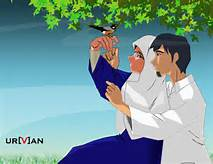 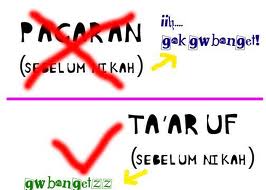 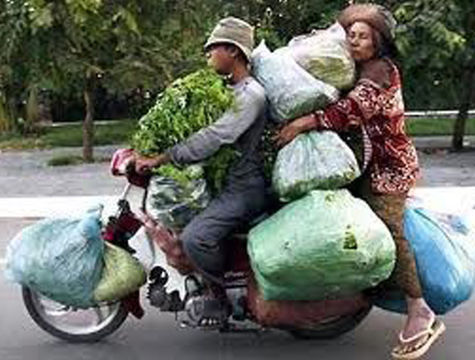 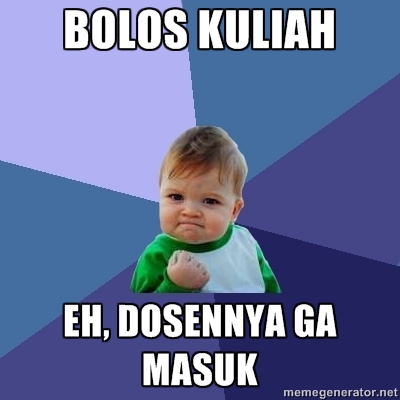 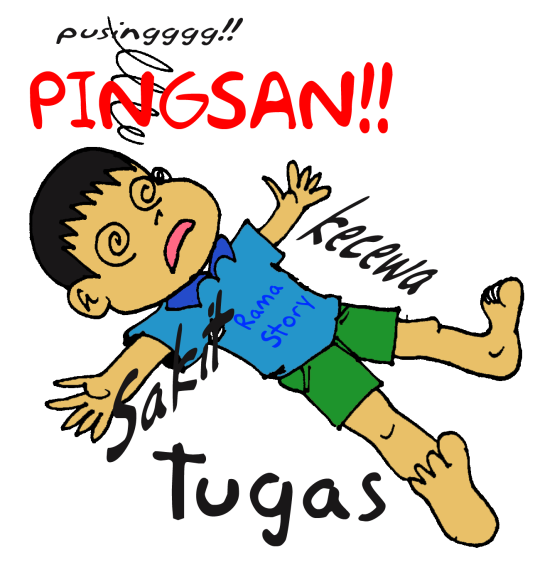 Ser-san aja kali !
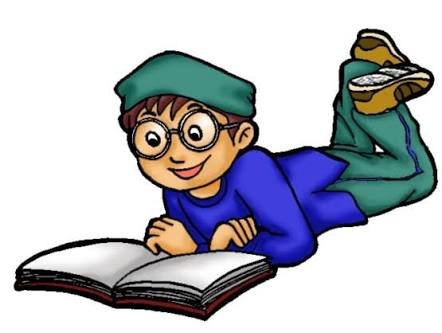 Kesuksesan  adalah buah dari semangat, ketekunan, kesabaran  dan  do’a.  Biarlah Allah yg menentukan takdirnya
Movement ?
Ayo Gerakkan ! 
Mahasiswa UMSurabaya
berbusana-berkata 
Trendy, Sopan dan Santun
Referensi
Amnyresmiana.blogspot.com
Blog-ruanguru.com
Dokumen.tips
Dampak-buruk-menyontek.com
Febriyan.com
Indeksprestasi.blogspotcom
Madz666.blogspot.com
http://rinearifin29.blogspot.com
Phil.google.com
Renijudhanto.blog
Umy.ac.id
Slidepalyer.info
Smpymikjkt.blogspot.com
Duedz.blogspot.com
www.grafismedia.website
Waemief.blogspot.com
Wordpress.com
Thanks for all
Masukan utk UMSby?